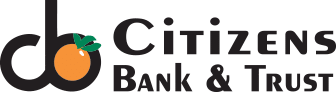 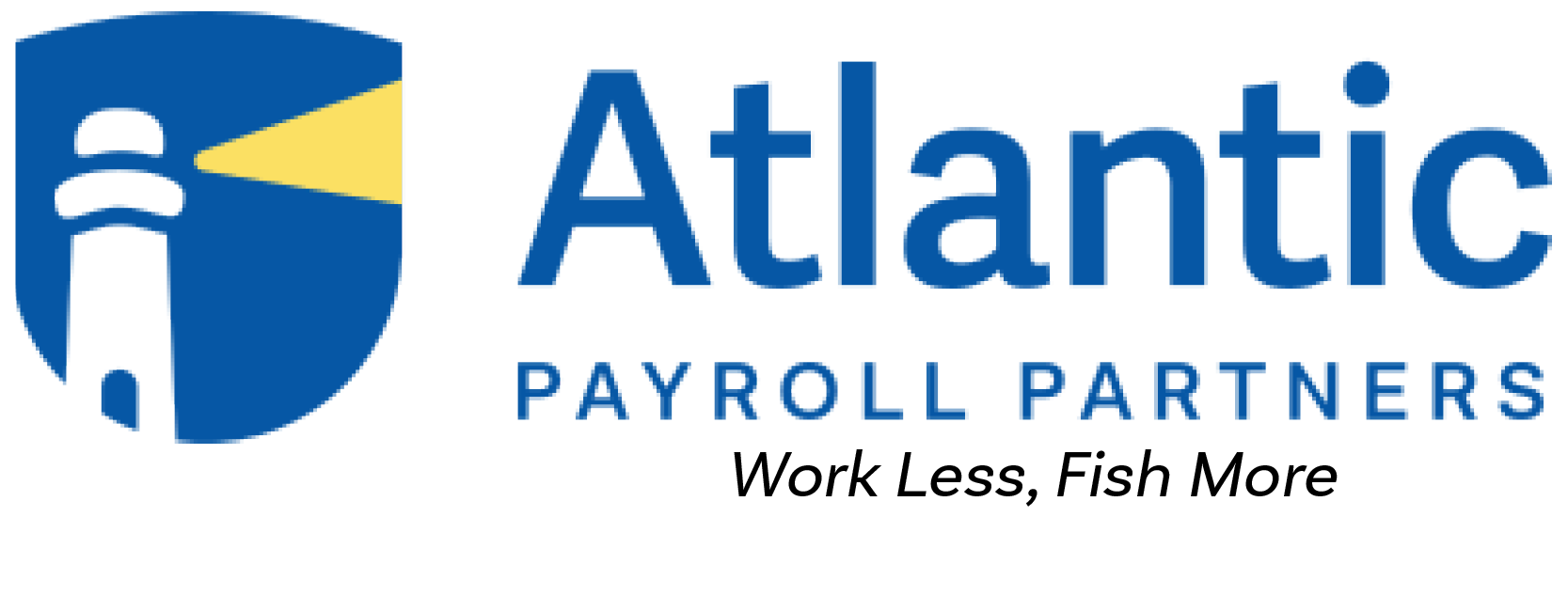 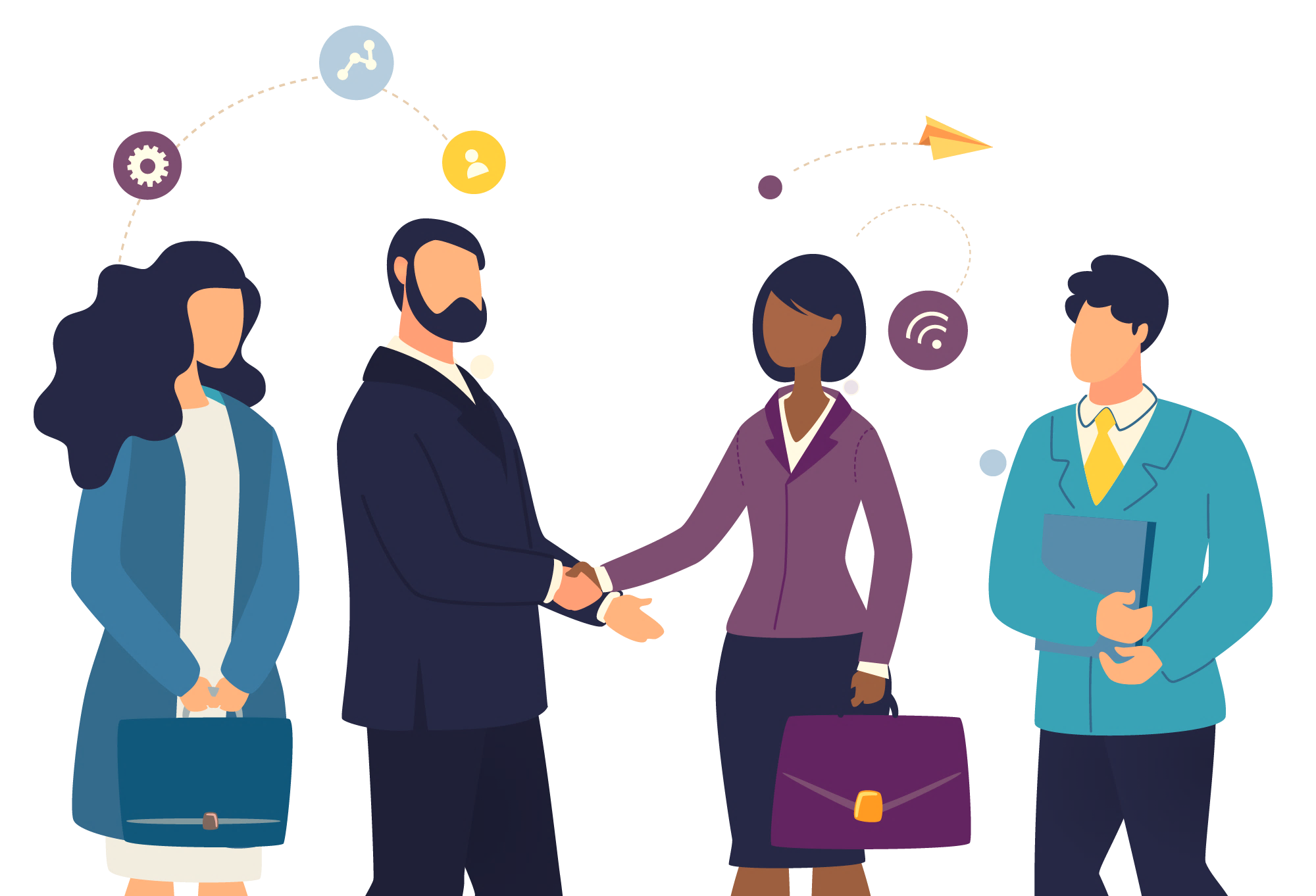 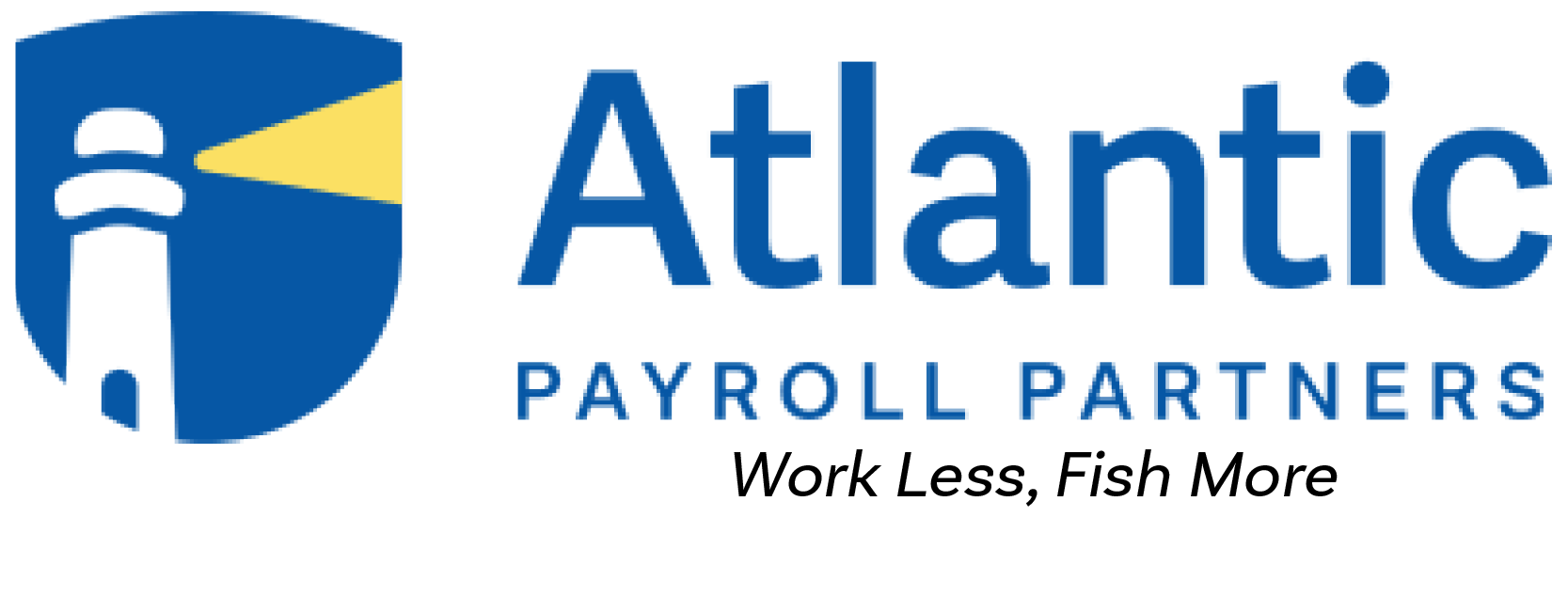 Agenda
Atlantic Payroll Partners page 3
What’s a PEO? Page 4
Comparing a PEO to a Payroll Company page 5
Atlantic Payroll Partners Solutions page 6
Benefits of Atlantic Payroll Partners page 7
Paycard page 8
E-Verify and the Form I-9 page 9
3 Tactics to help  businesses page 10
Appendix page 12
2
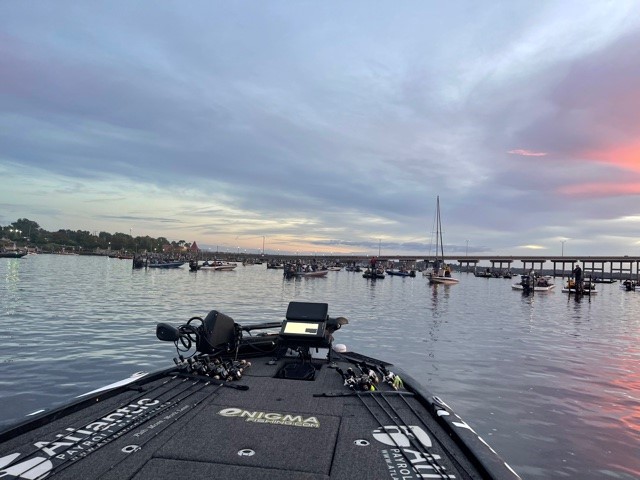 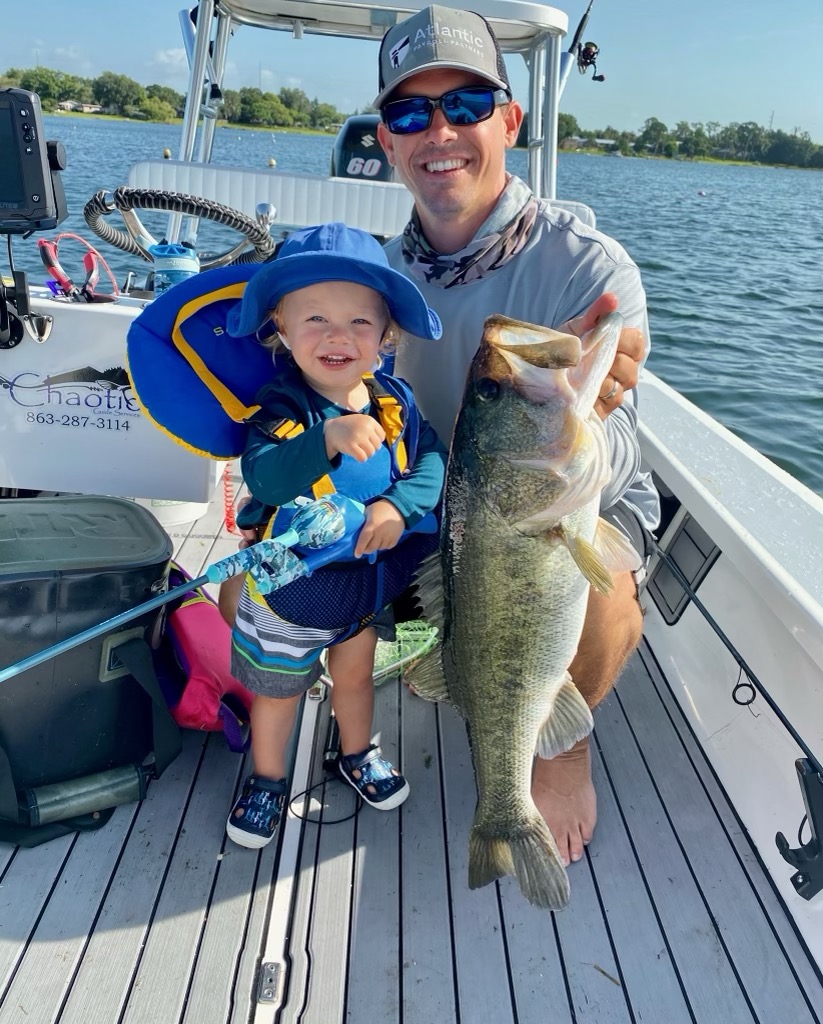 Who we are
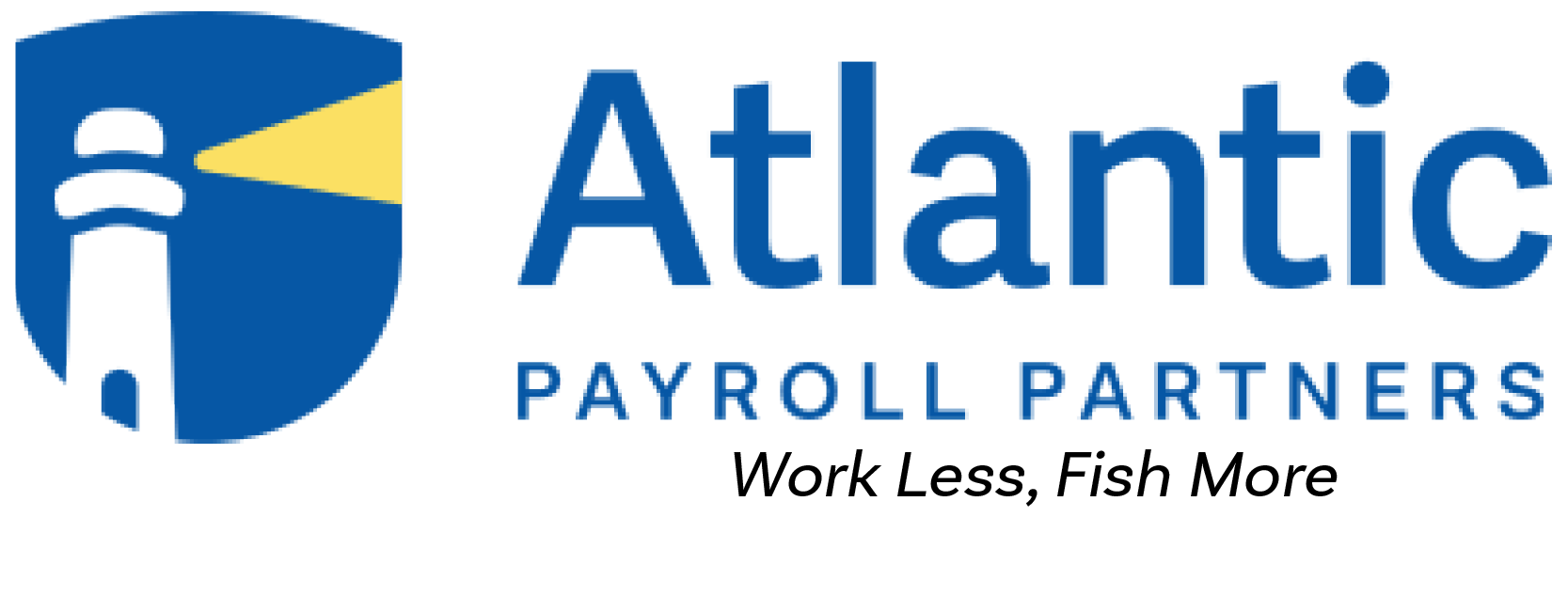 2011 Intercoastal Payroll Solutions 
was formed to offer accounting clients a solution for payroll and workers’ comp insurance.
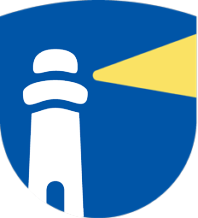 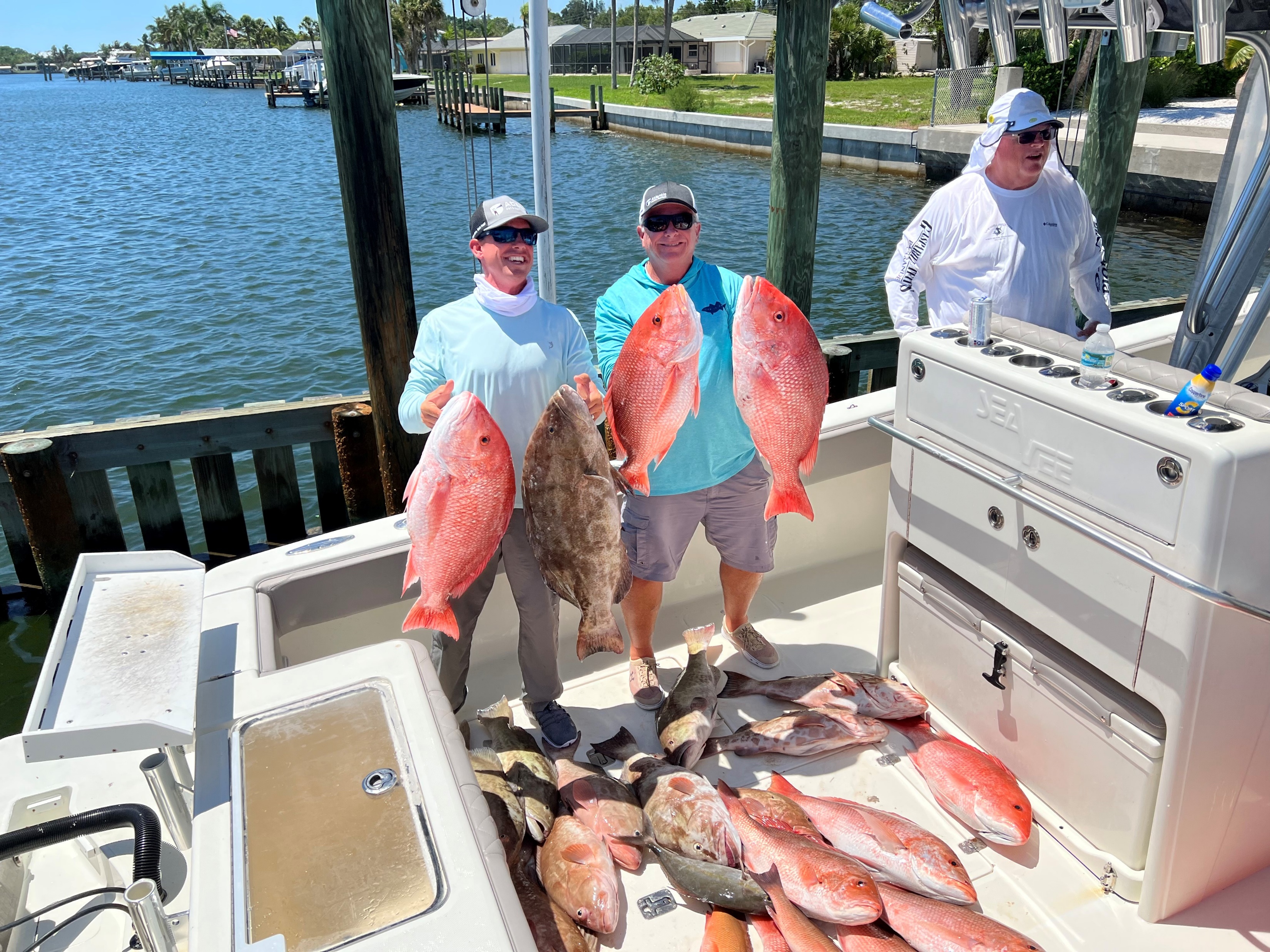 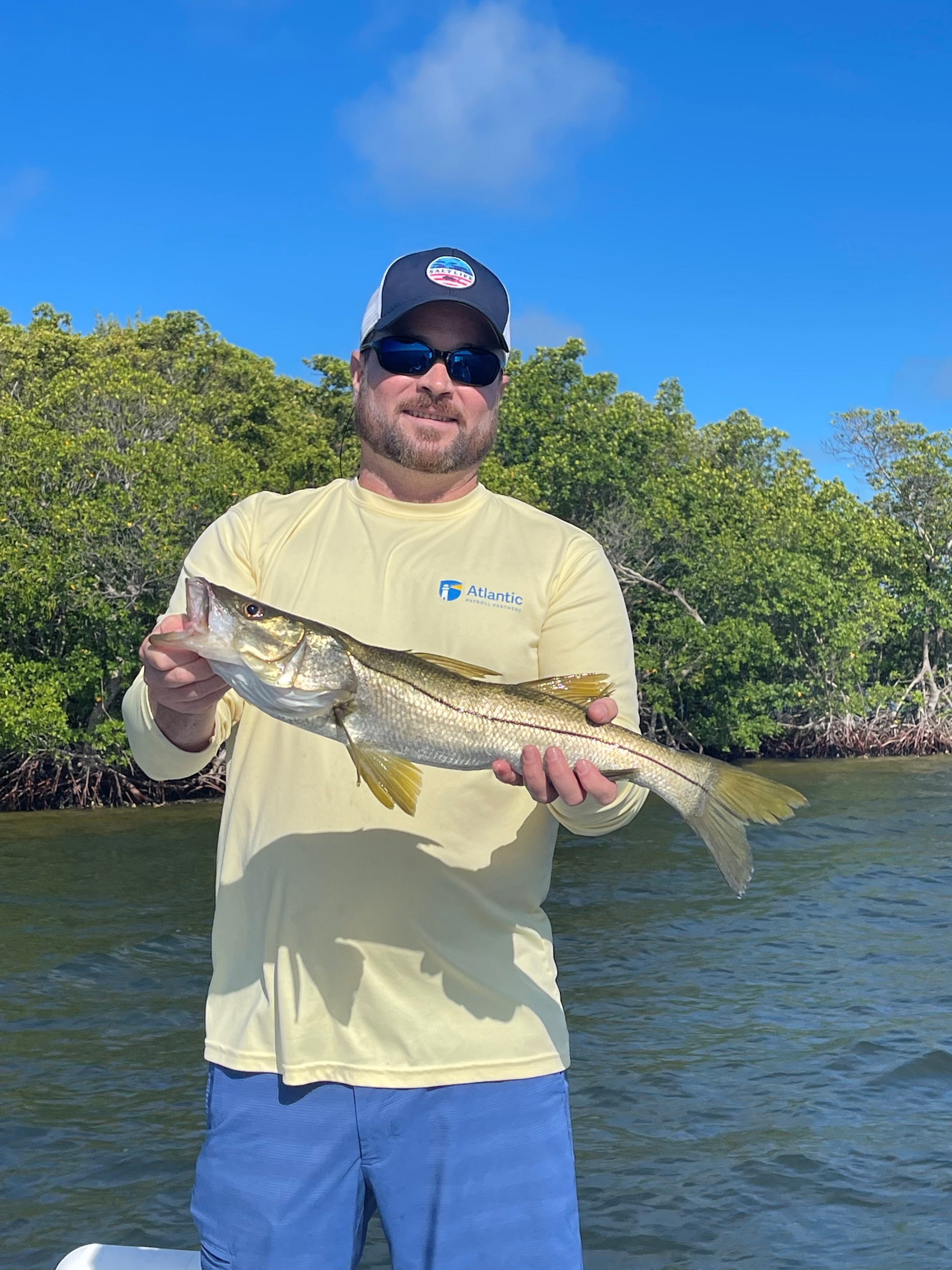 2018 IPS became Atlantic Payroll Partners
This brand refresh allowed for continued growth, brand recognition, and uniformity between our locations in Winter Haven and Fort Pierce.
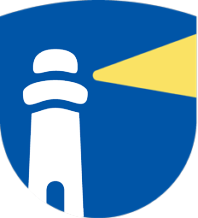 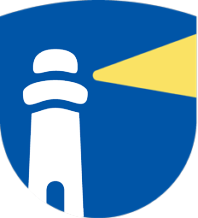 2022 Atlantic Payroll Partners moves West
Our third location was opened in Bradenton, Florida. Increasing our reach and allowing us to better serve the State.
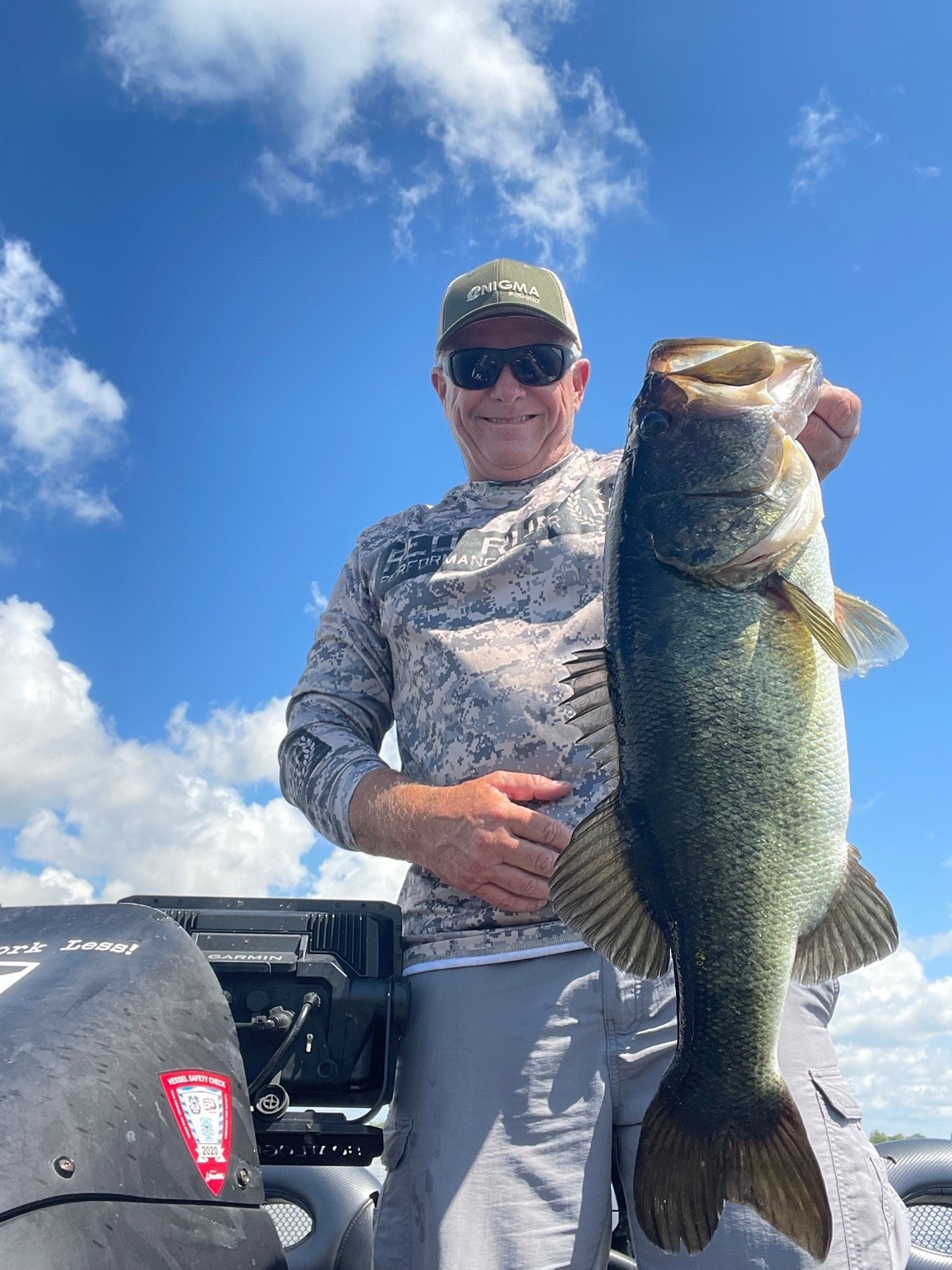 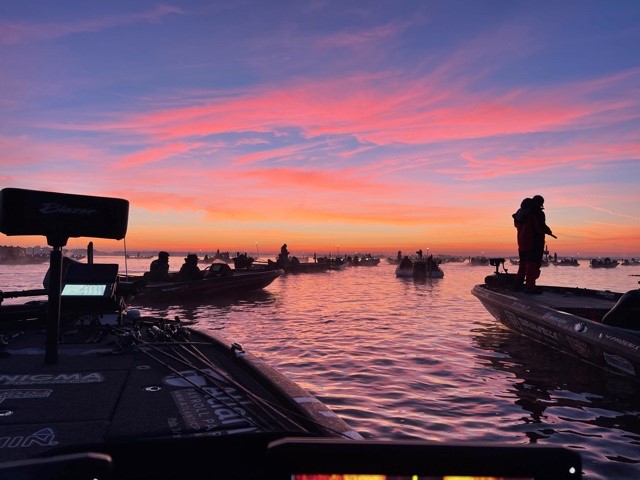 2023 Winter Haven Location To better support our clients we opened a new office downtown!
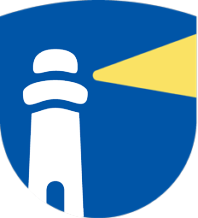 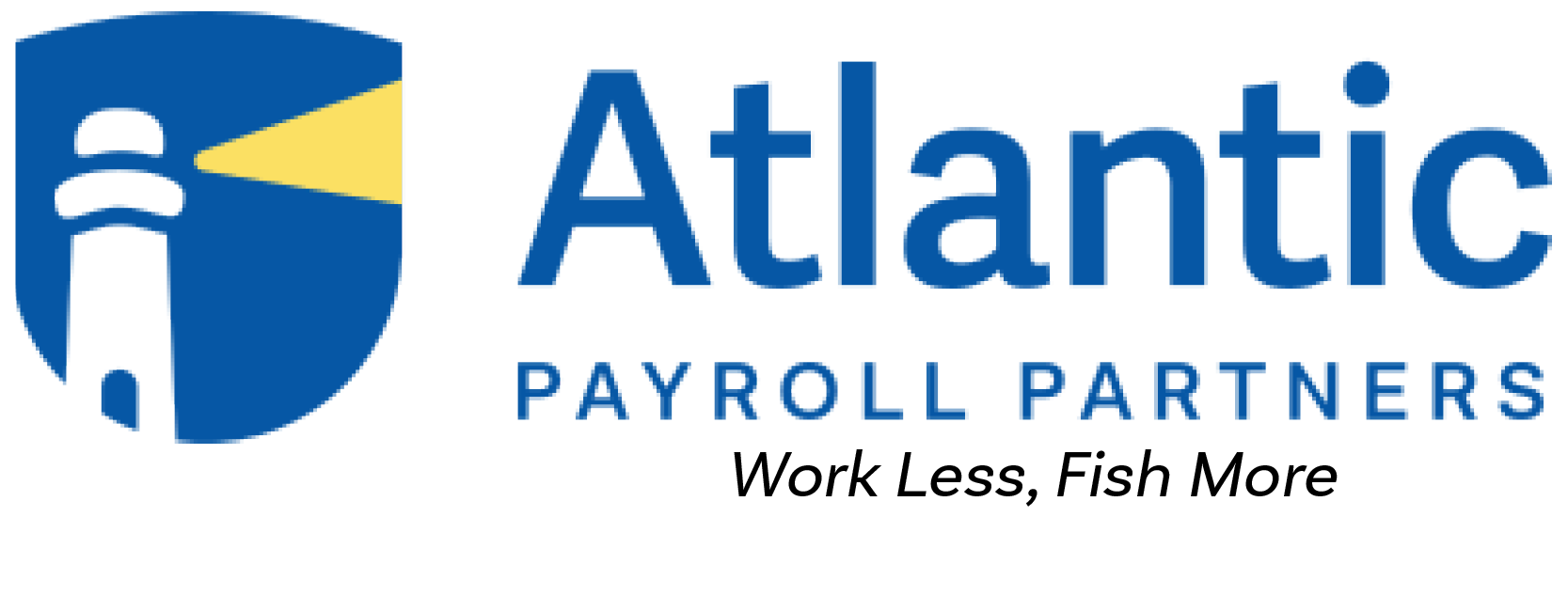 For three years in a row, Atlantic Payroll Partners has won Best of the Best for our services.
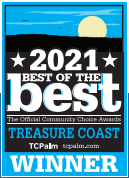 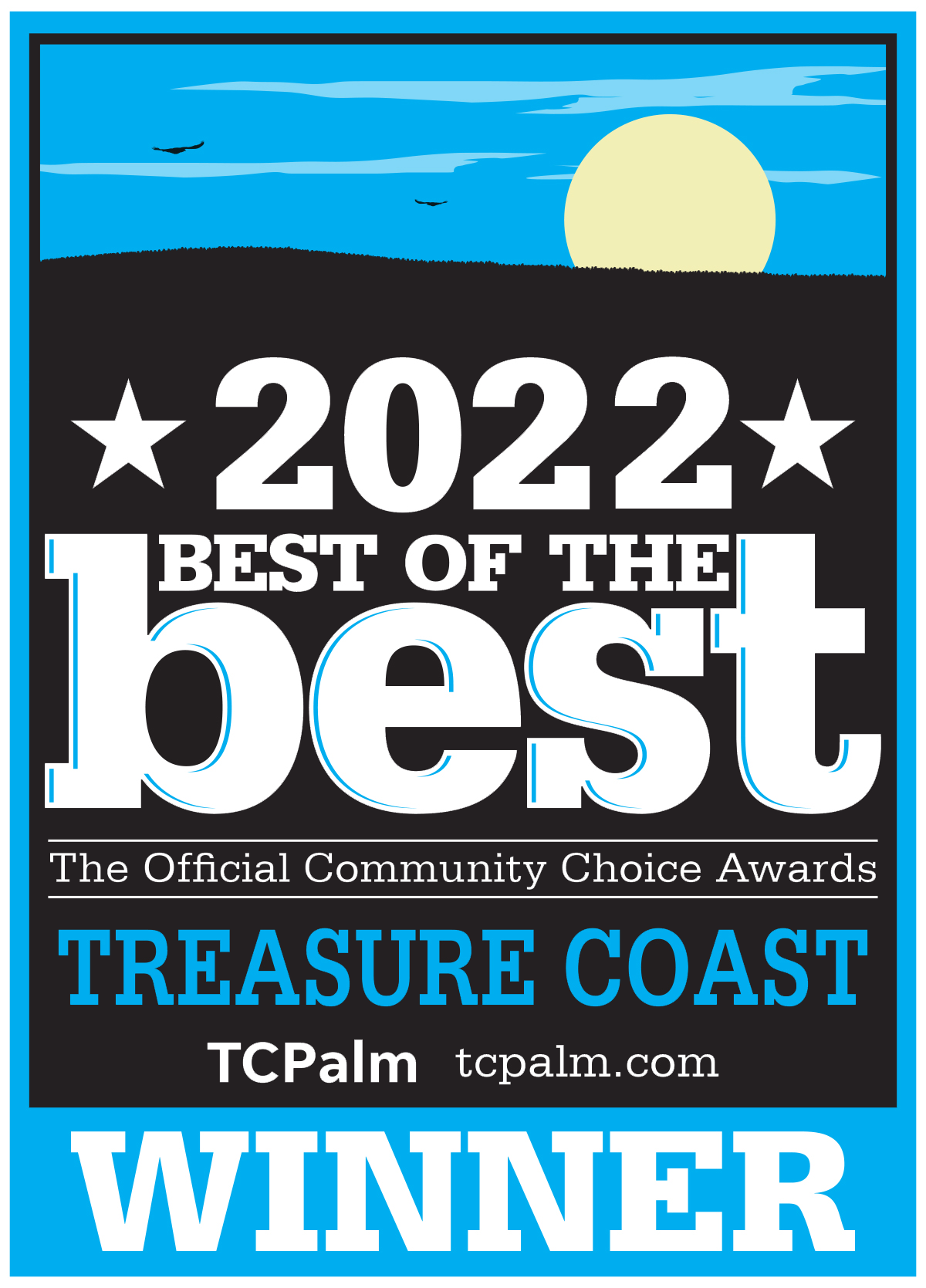 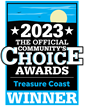 3
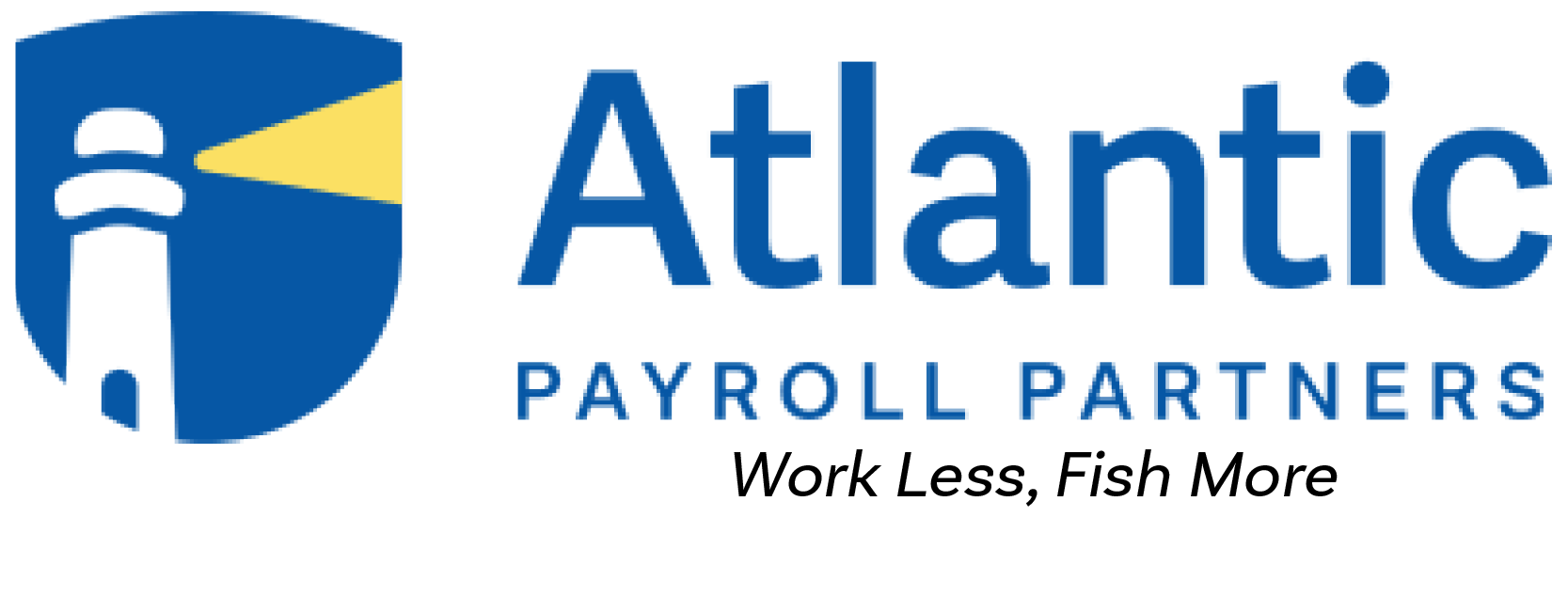 What’s a PEO?
A professional employer organization (PEO) provides comprehensive HR solutions for small and mid-size businesses. Payroll, benefits, HR, tax administration, and regulatory compliance assistance are some of the many services PEOs provide to growing businesses across the country. 

Small businesses that work with a PEO grow 7 to 9 percent faster, have employee turnover that is 10 to 14 percent lower, and are 50 percent less likely to go out of business.
4
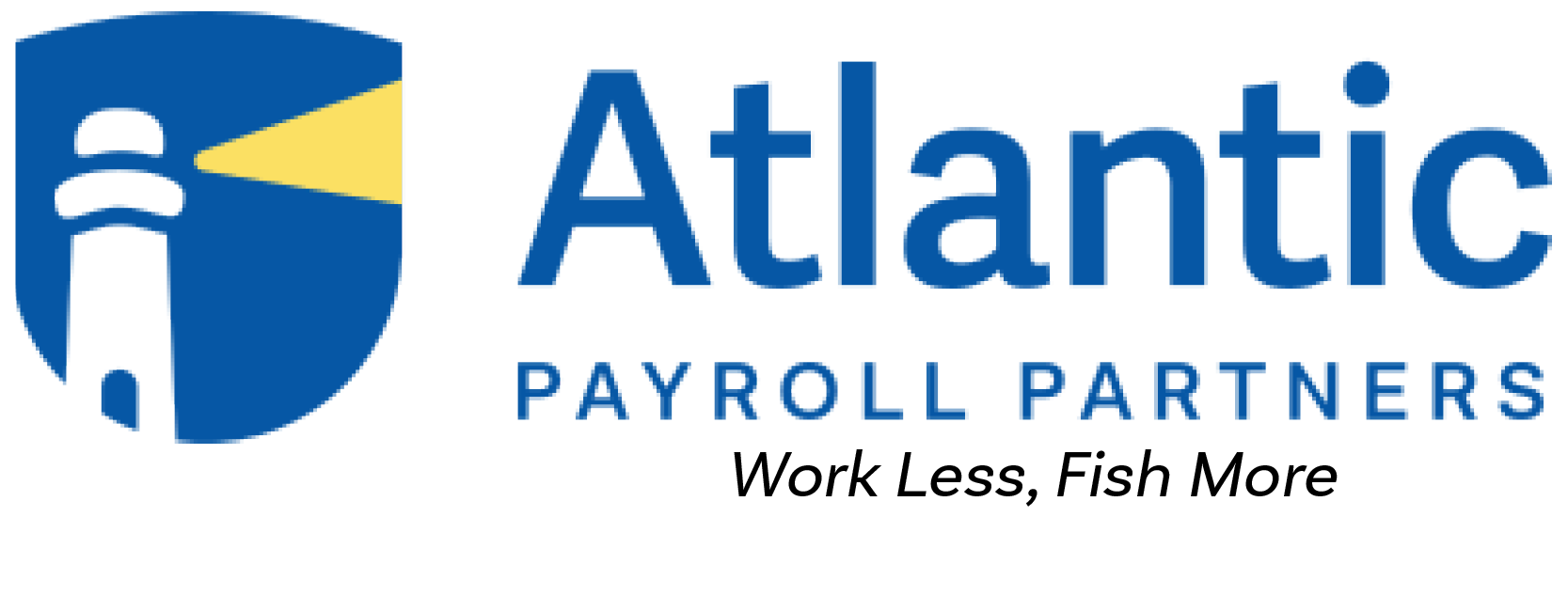 What if someone already has a payroll solution?
Compare their payroll solutions to that of a PEO?
5
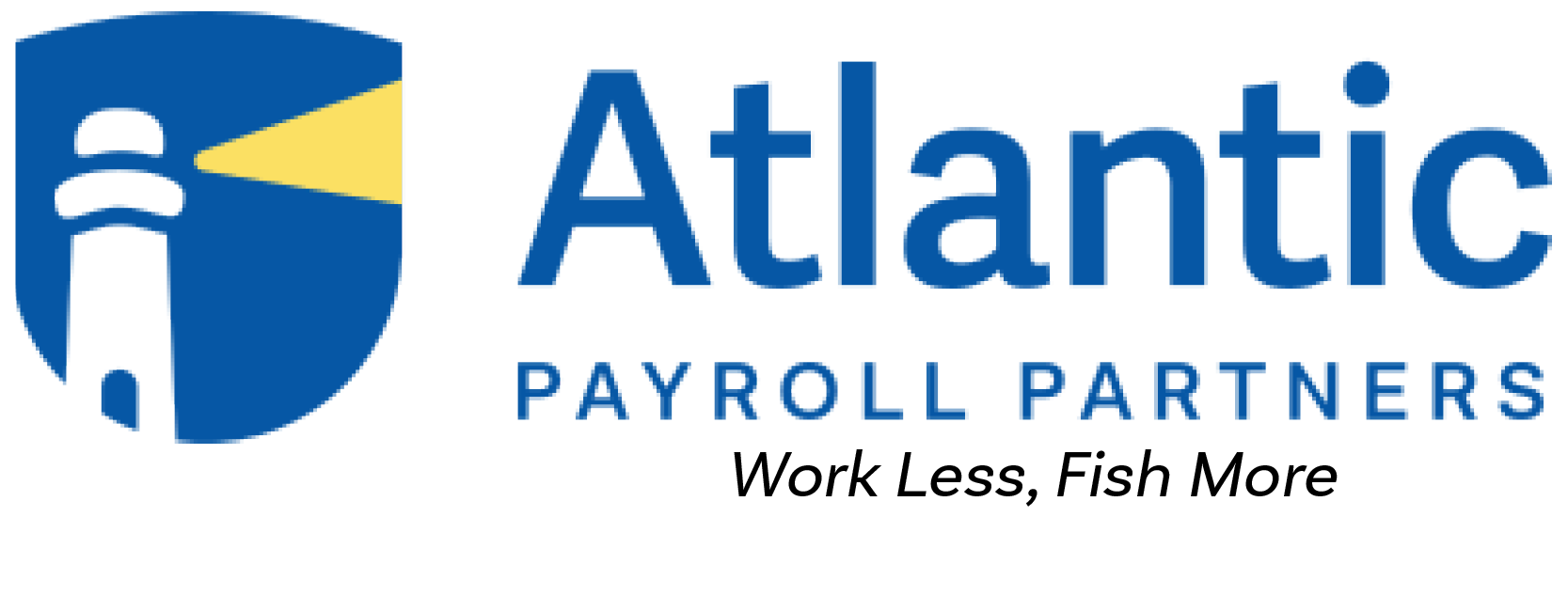 Our Solutions
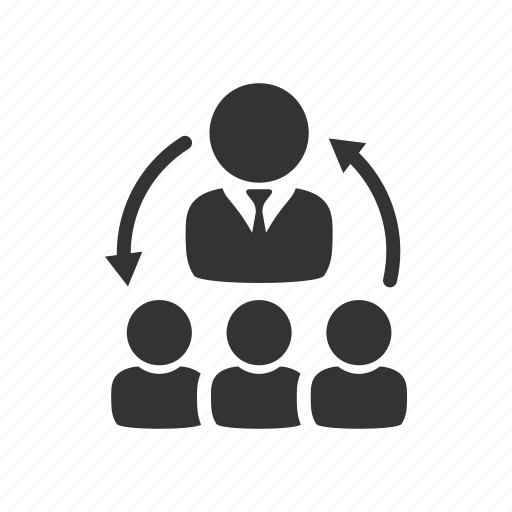 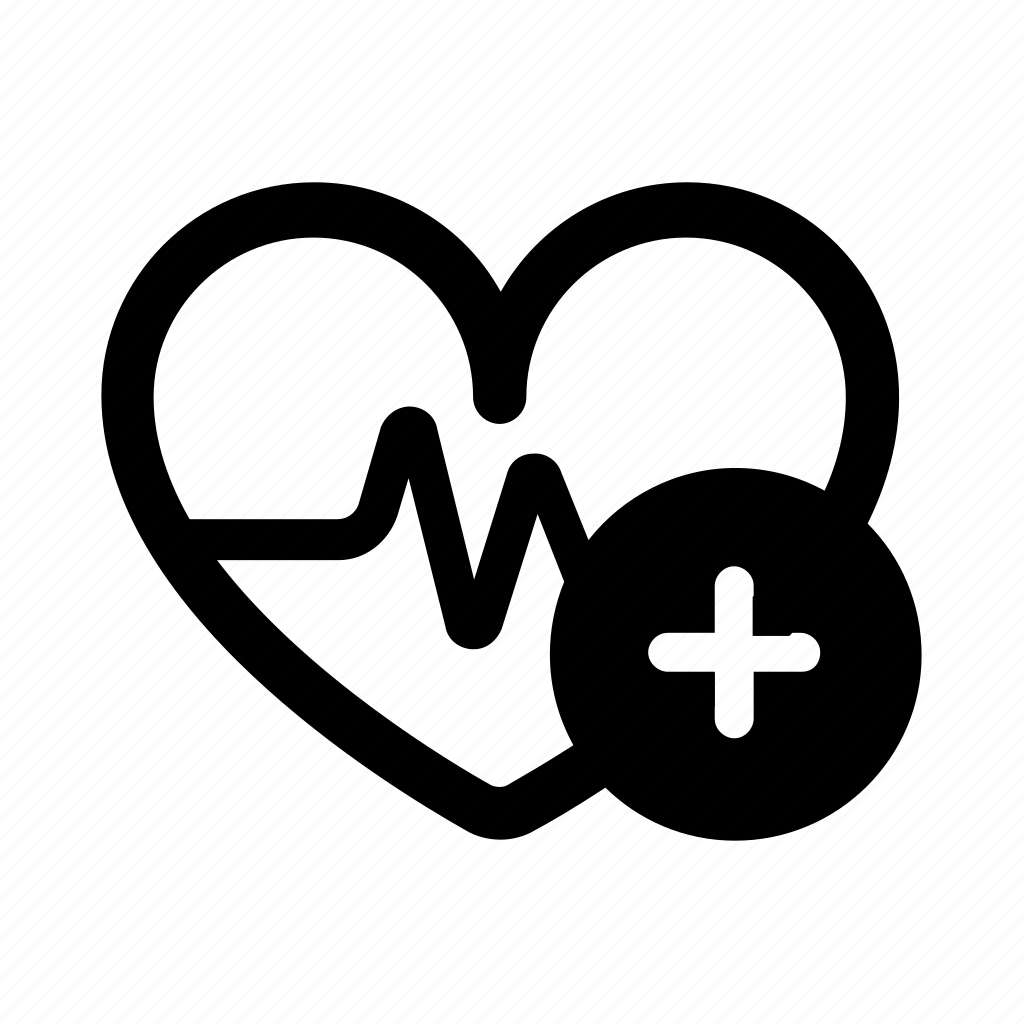 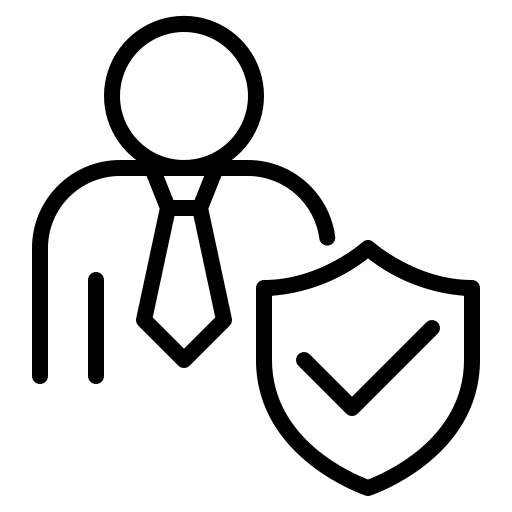 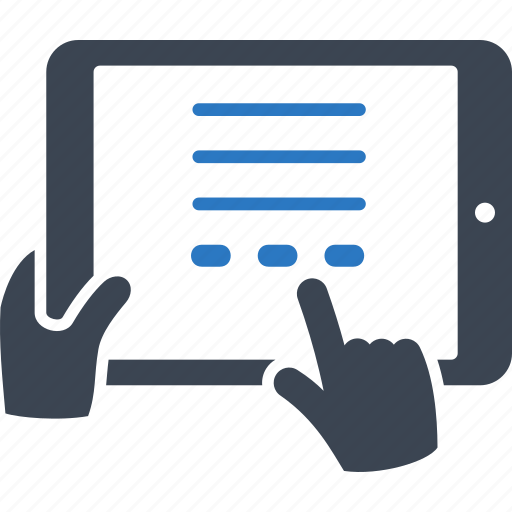 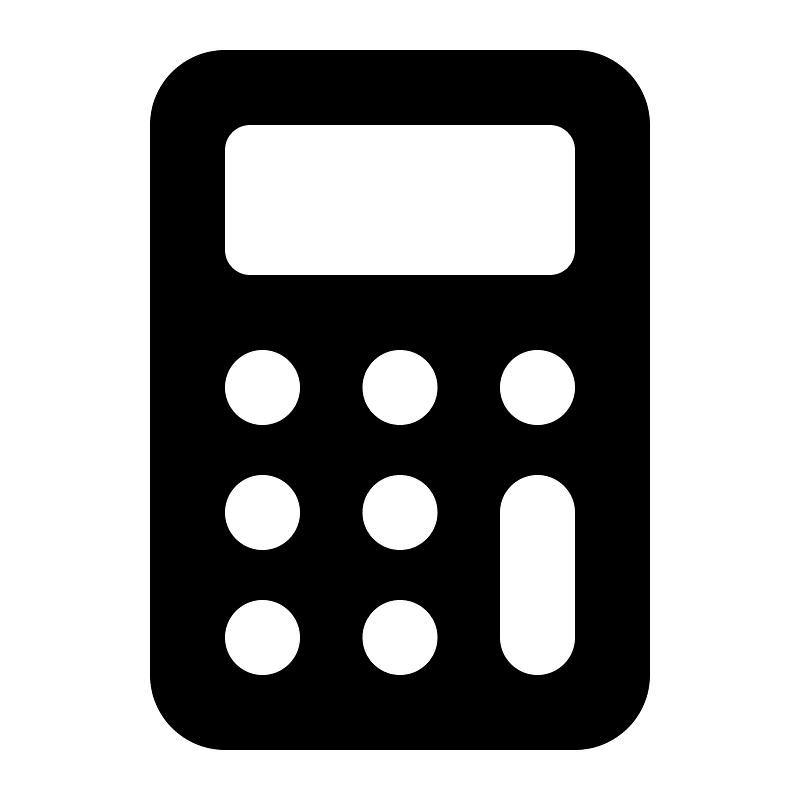 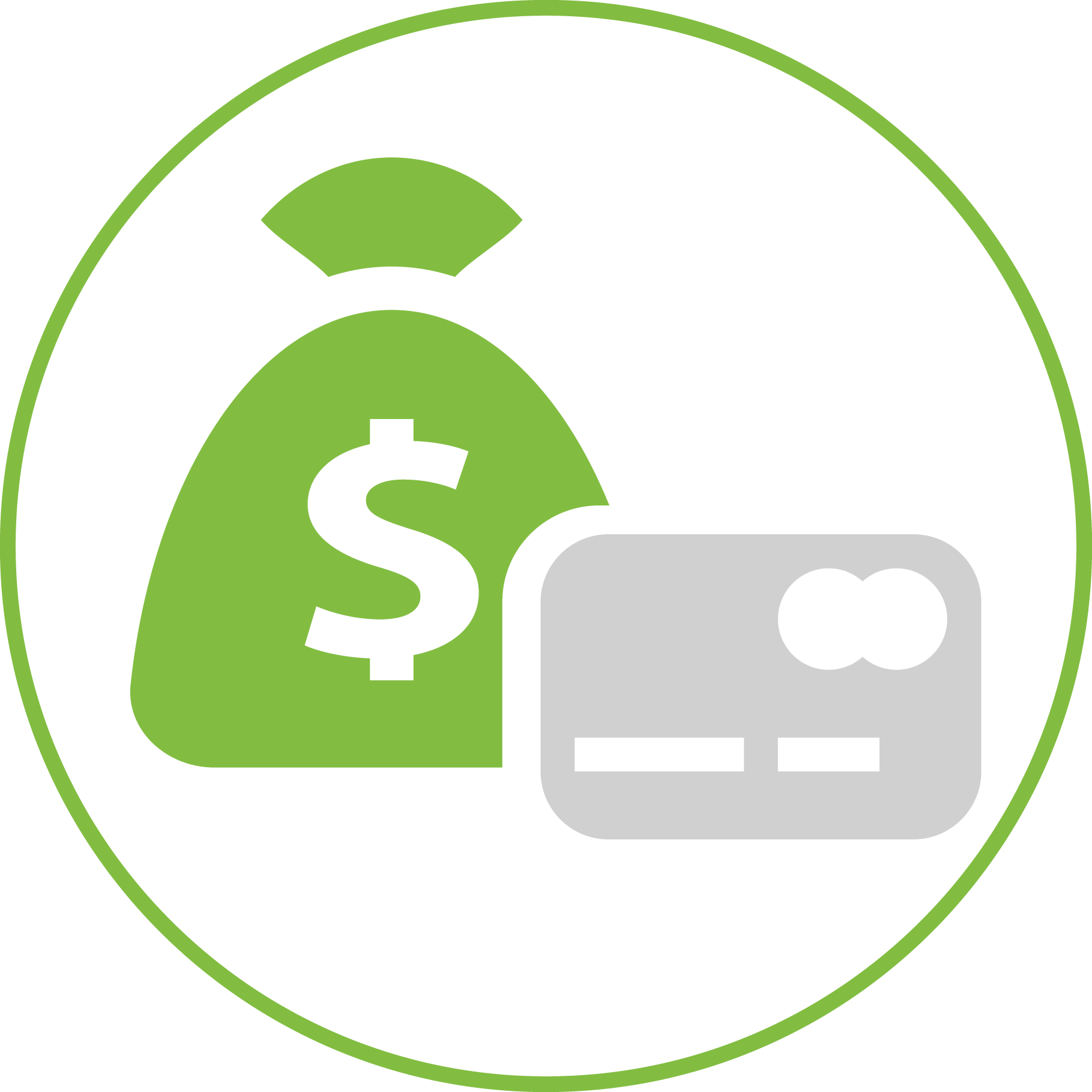 6
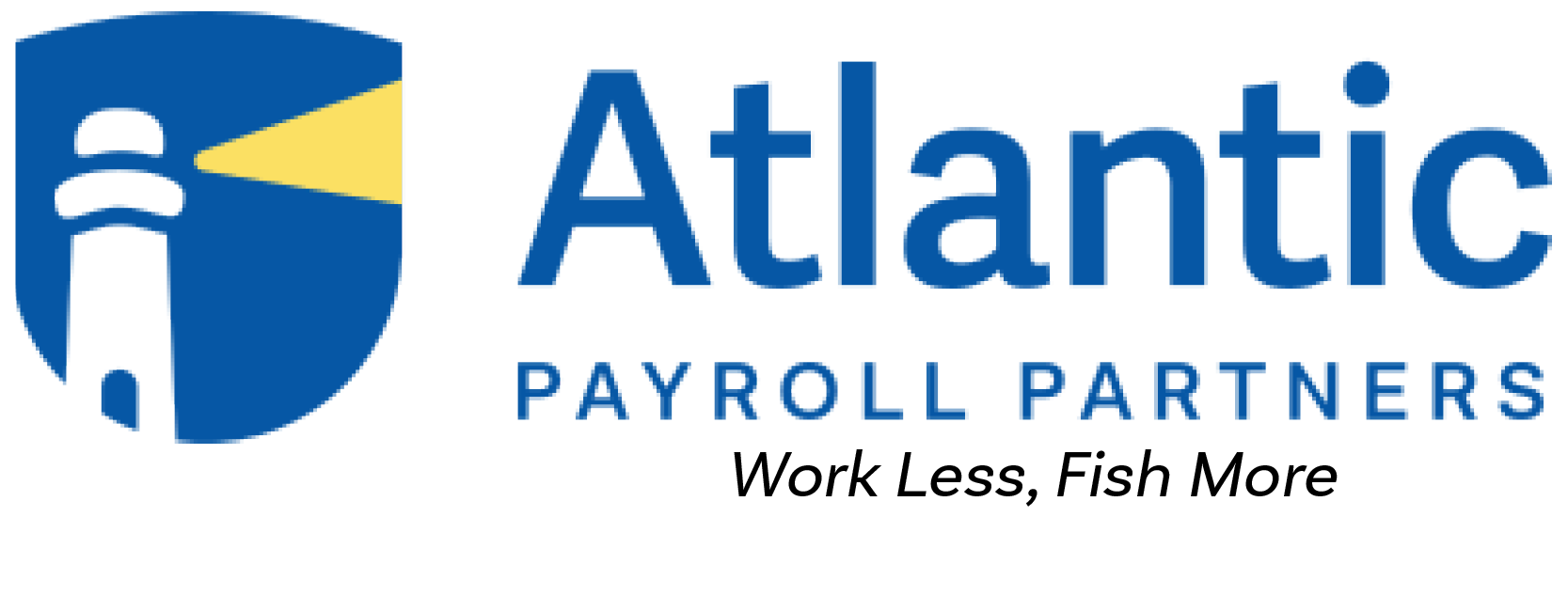 Benefits
Peace of Mind 

While you’re busy running your business, leave the payroll to us. You don’t have to worry about making payroll mistakes, if you’re not doing the payroll. 

We’ll keep up with the tax laws, withholdings, reporting and overtime rules.
Save Time 

Admin can easily take 2-3 hours of time per day. Unforeseen problems such as computer glitches, power outages, and time off can increase the time you’re dedicating to payroll.
Reduce Liability 

Calculating State, Federal and Local Payroll taxes are time consuming, and a mistake could be costly.
 
The IRS estimates that 40%  of business end up owing payroll tax penalties every year. The penalties average $845/ employee.
No call centers, no queues, just a dedicated team here to work with you week in a week out. 
We’re truly BIG enough to serve you, small enough to know you.
7
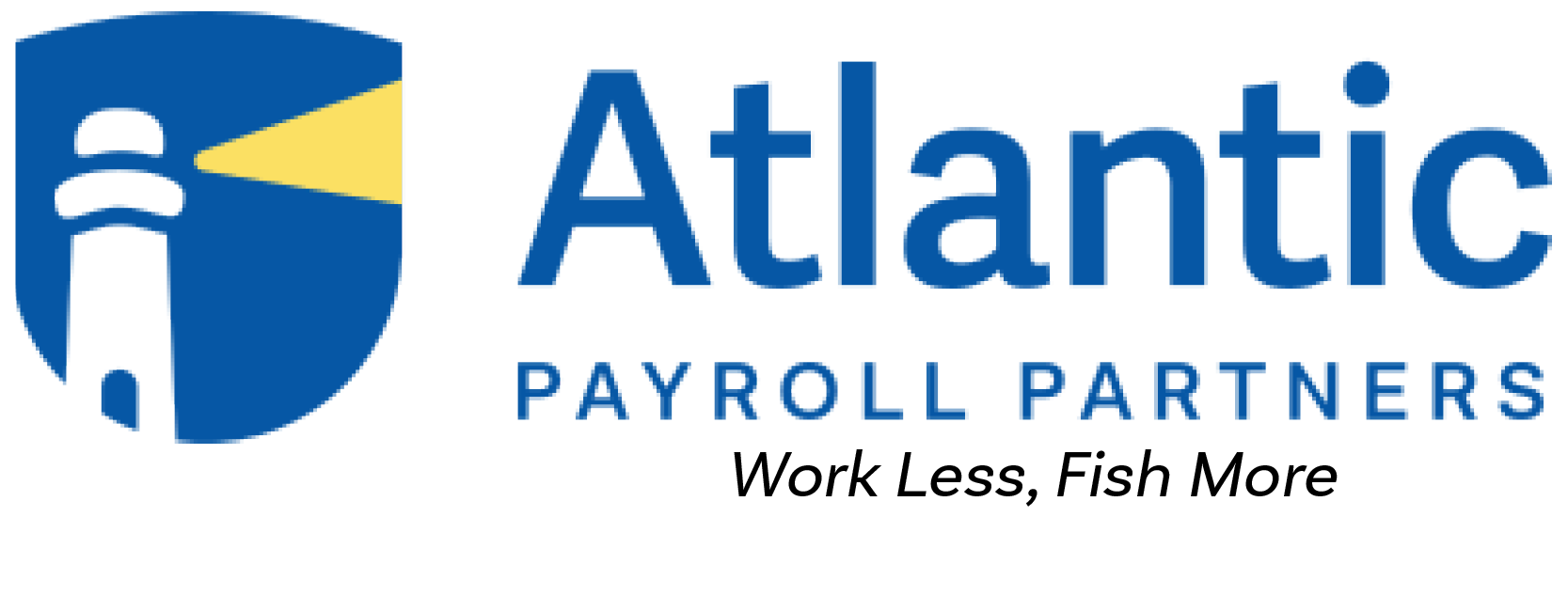 Benefits
What’s the value of an hour of their time?
How many hours are being spent on keeping track of employee hours?
Making sure employees are getting paid via pay cards, direct deposit, checks etc. 
Keeping up with payroll regulations?
Onboarding new employees?
Making sure deductions are made for child support and alimony?
Keeping track of PTO?
Answering questions about the Form W-4?
Keeping up with the rules surrounding the PPP?
Running reports to apply for various loans?
Running reports in general?
Filing reports for the State of Federal government?
Processing W-2s and 1099’s?

This doesn’t even include the cost of tangible items and software required to handle payroll.
Save Money 

Don’t think that your customer can afford payroll? How much are they spending on payroll related expenses on their own?
8
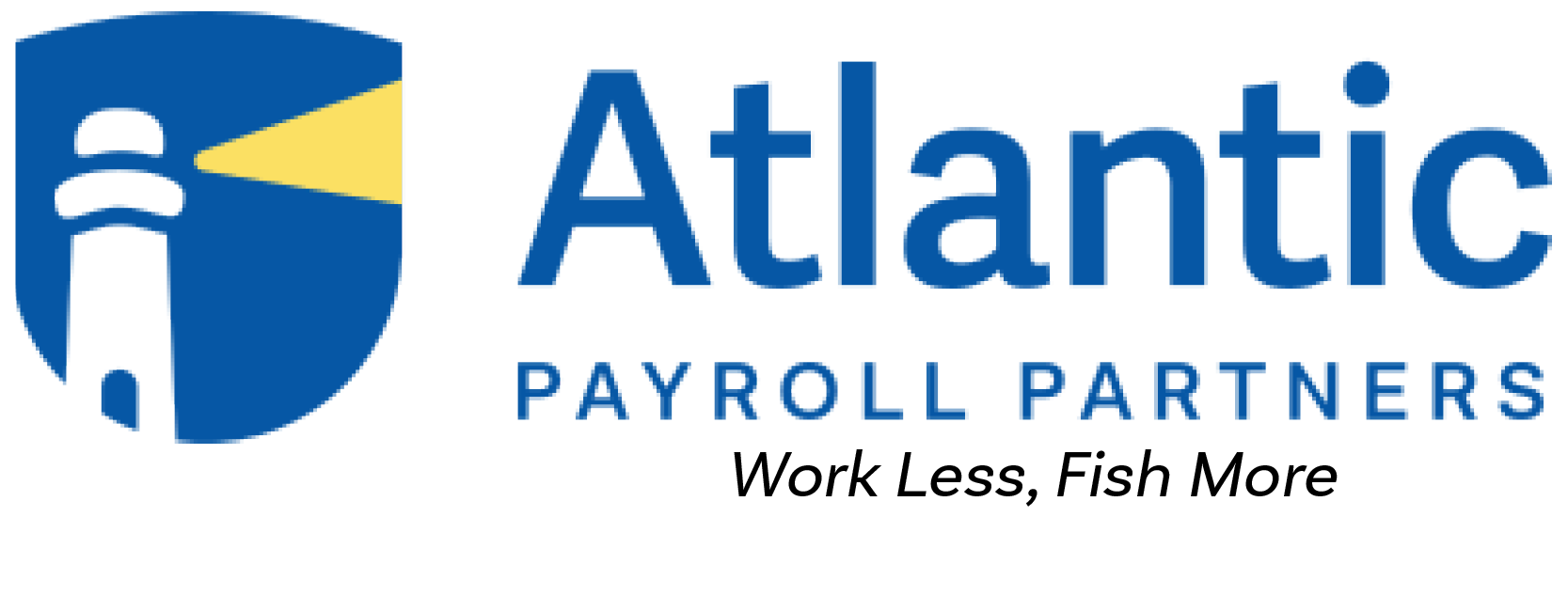 Get a Paycard
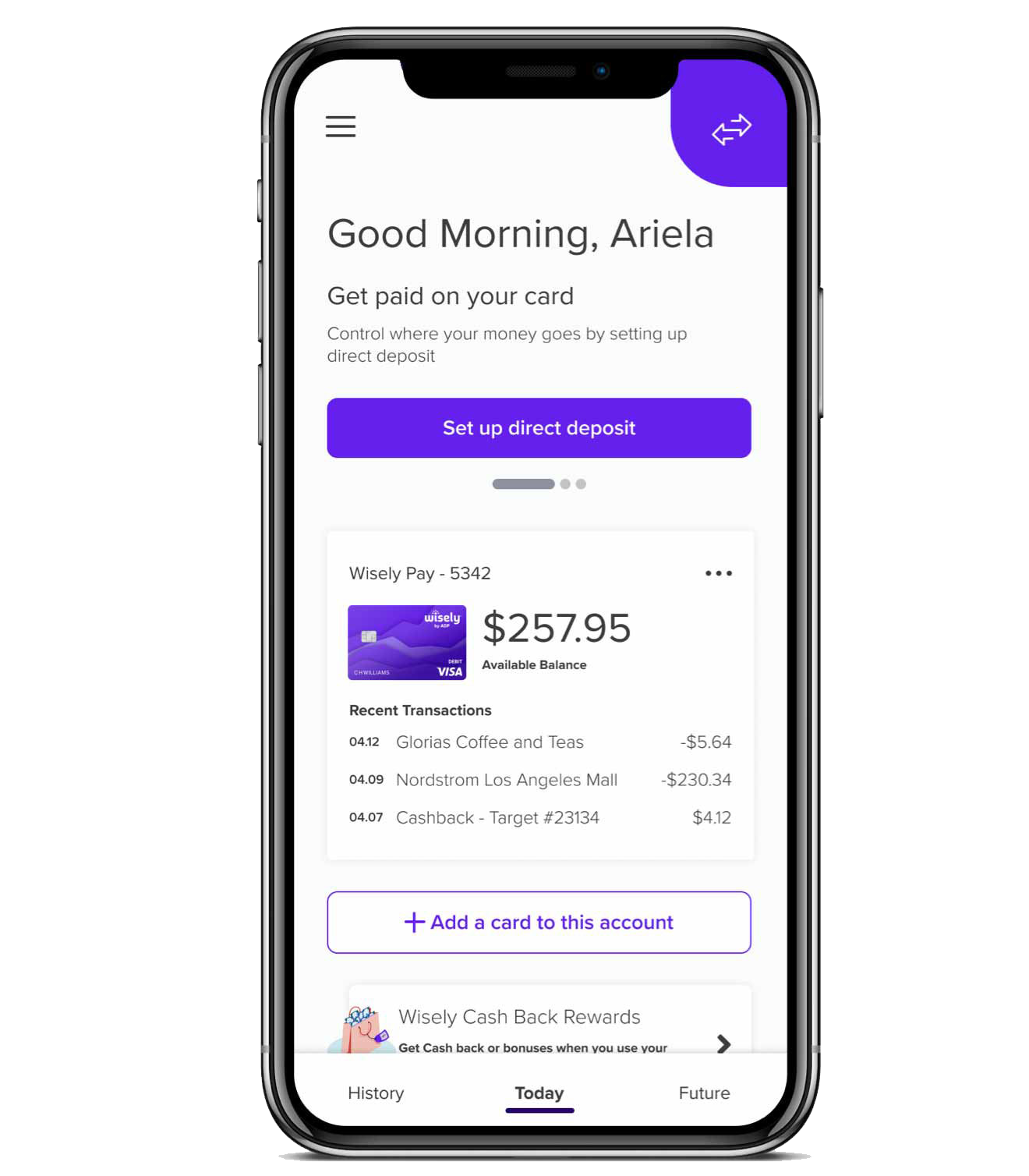 Sometimes our clients' employees are unbanked and a paycard is a solution to getting paid electronically.
Paycard Benefits
Access to Visa Debit Card without a Bank.
Get paid up to two days early.
Easy to use mobile app to track spending.
Ability to reload your card without using direct deposit.
No monthly fees. 
No in network ATM fees.
Eliminated paper checks.
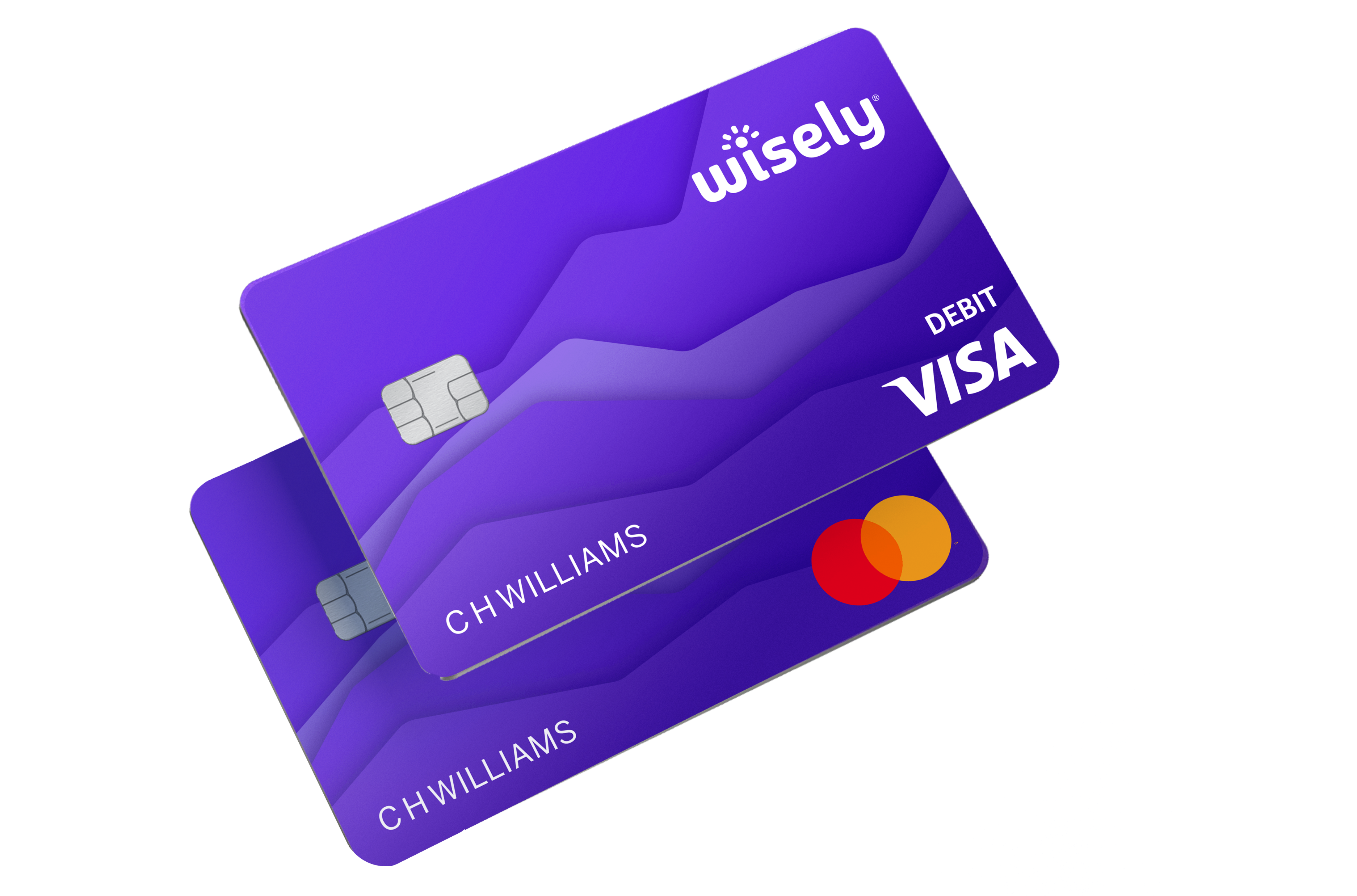 9
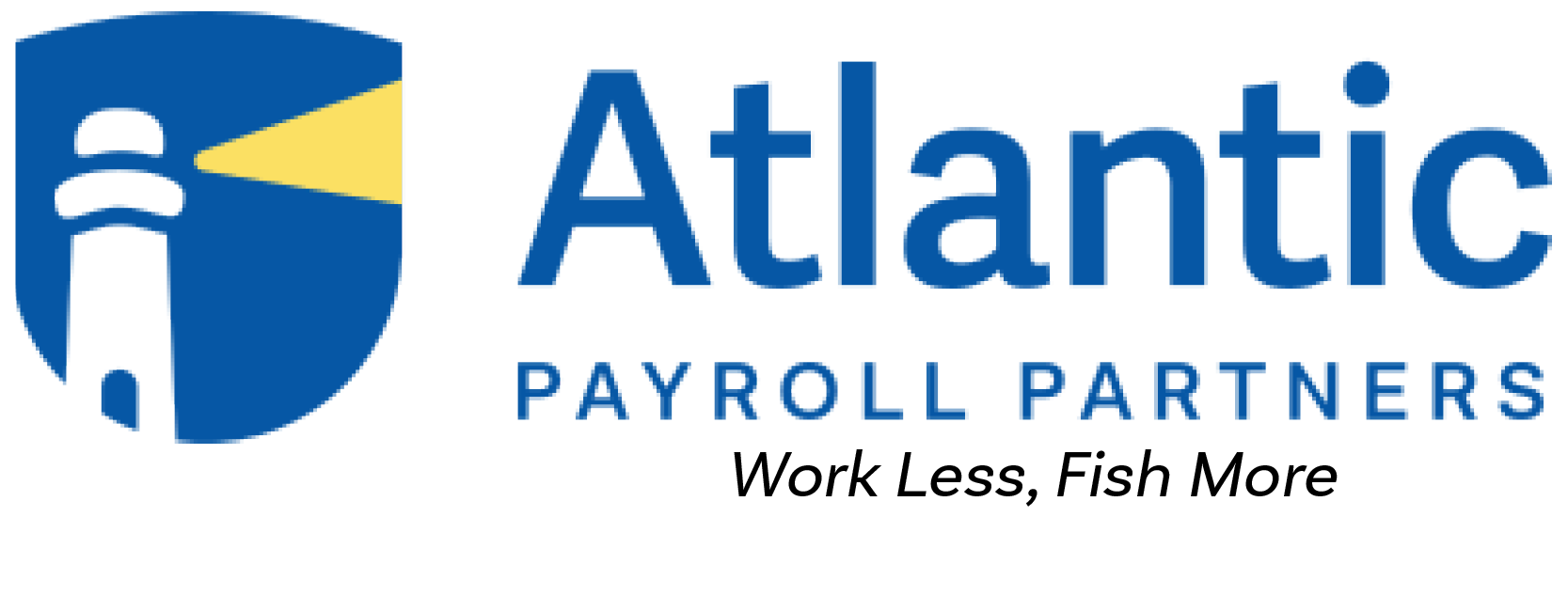 E-Verify & Form I-9
Atlantic Payroll Partners is uniquely positioned with the addition of our Onboarding Platform to provide support for businesses when it comes to E-Verification and the retention of IDs used to complete the Form I-9.
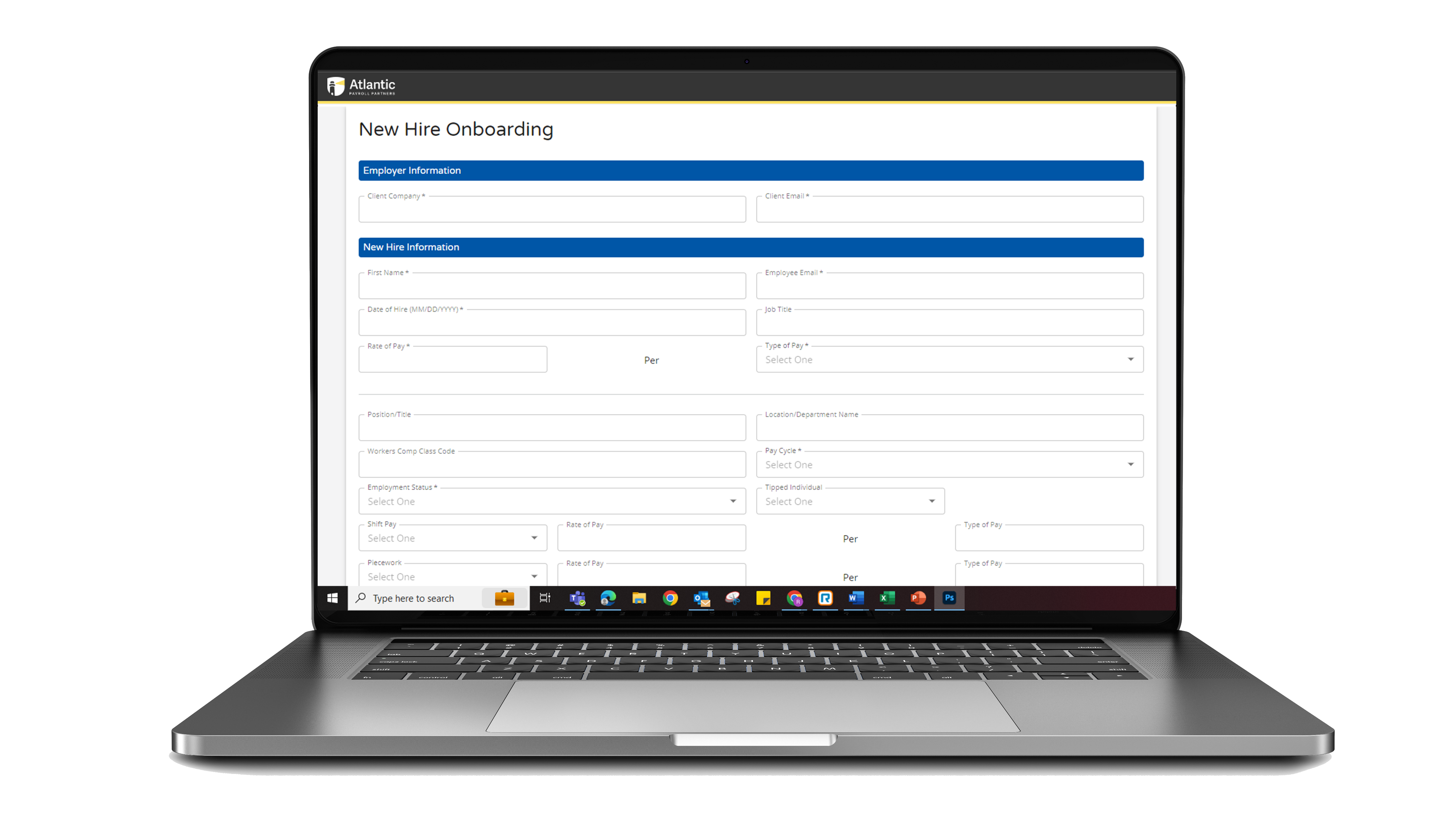 Our free Onboarding Solution allows employers to:
To get all new hire information acknowledged and signed electronically. 
Digitally collect and retain copies of the IDs used to complete employment eligibility in the United States via the Form I-9.
The same documents acquired for the Form I-9 can be used to complete E-Verification.
The retention of the IDs used to complete the Form I-9 is required as of July 1st, 2023. The completion of the Form I-9 has been legally required by all businesses, regardless of size since 1986.

E-Verification for private businesses in Florida with 25 or more employees starts on July 1st as well. 

Learn more at atlanticpayroll.us/e-verify
10
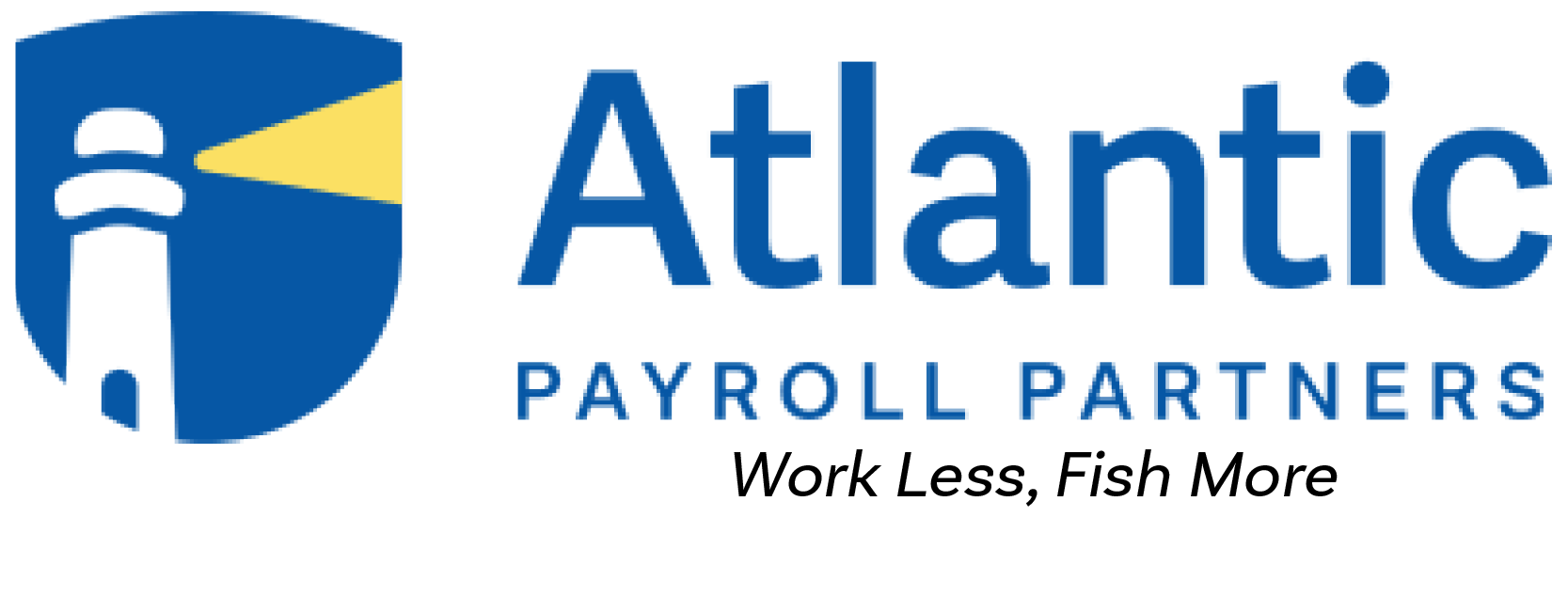 Multiple Solutions to Meet Various Needs
Payroll Only Solution  

They can keep their current workers’ compensation coverage.
We would handle their payroll related needs.
Carve Out Solution  

We handle their payroll needs. 
We take care of the burdens involved with:
HR
Taxes
Unemployment Claims
Master Policy Solution 

We handle payroll, HR, Tax and Benefit needs
Employees are under our master policy. 
W/C is pay as you go. 
No year end audits. 
Those savings quickly add up.
*All clients must be approved for Workers Comp.
11
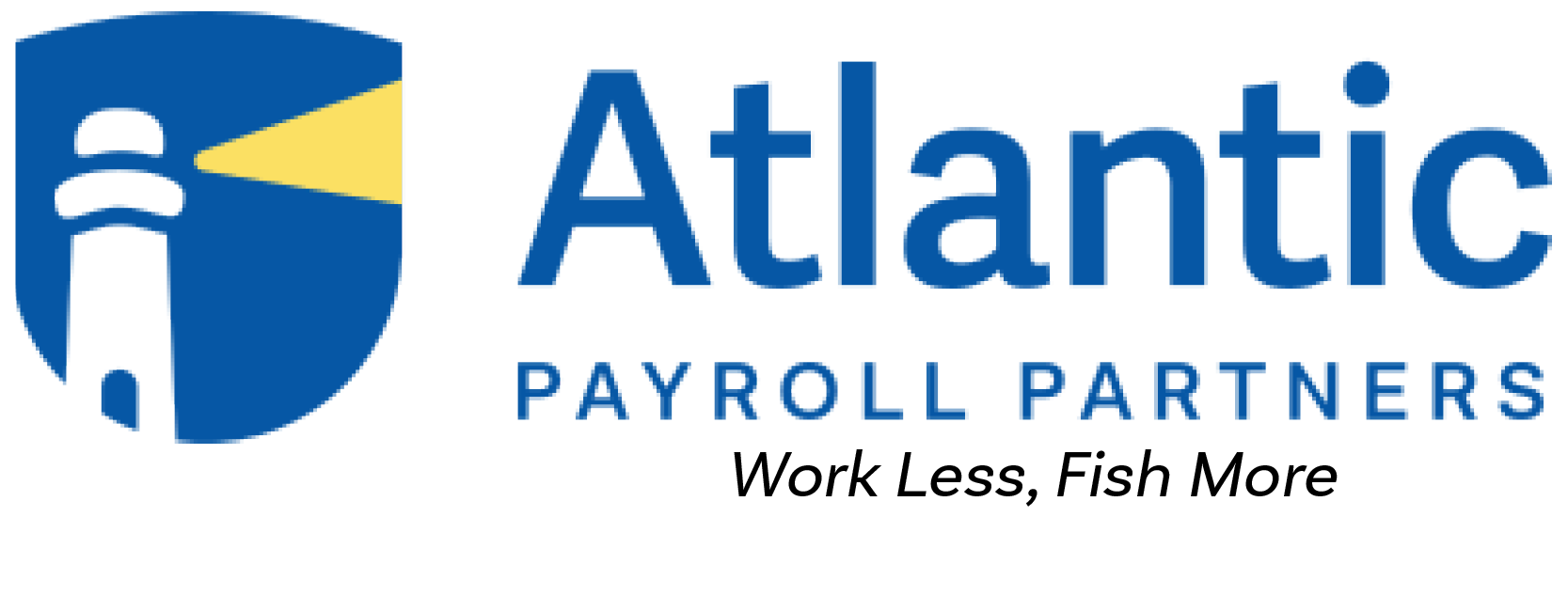 Appendix
To send a referral contact:
Email sales@atlanticpayroll.us with questions or call 772-466-0440.

Email michael@atlanticpayroll.us or call 772-466-0440

News:
Check out ww.atlanticpayroll.us/blog to stay up to date on the latest.  
Follow us on
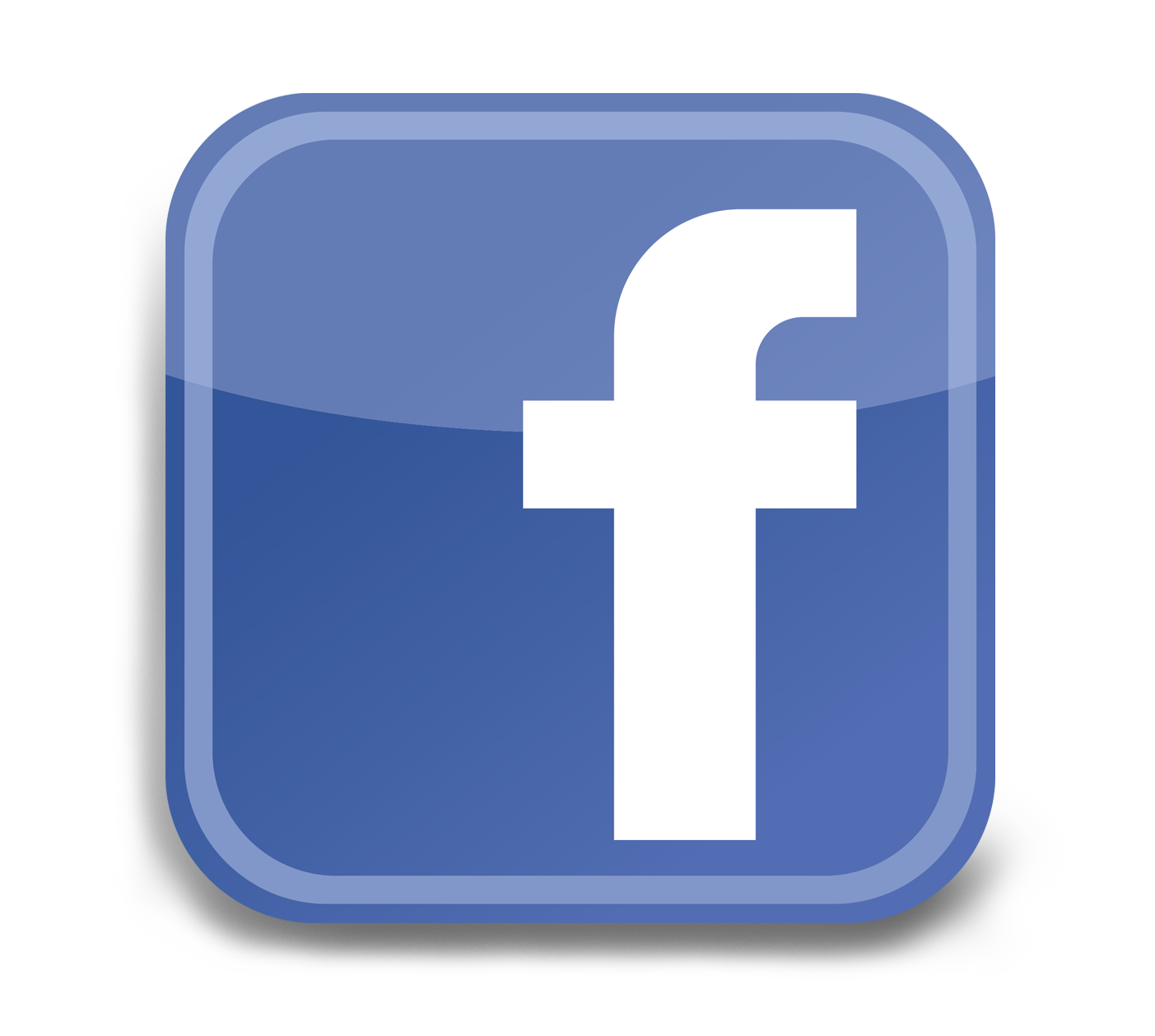 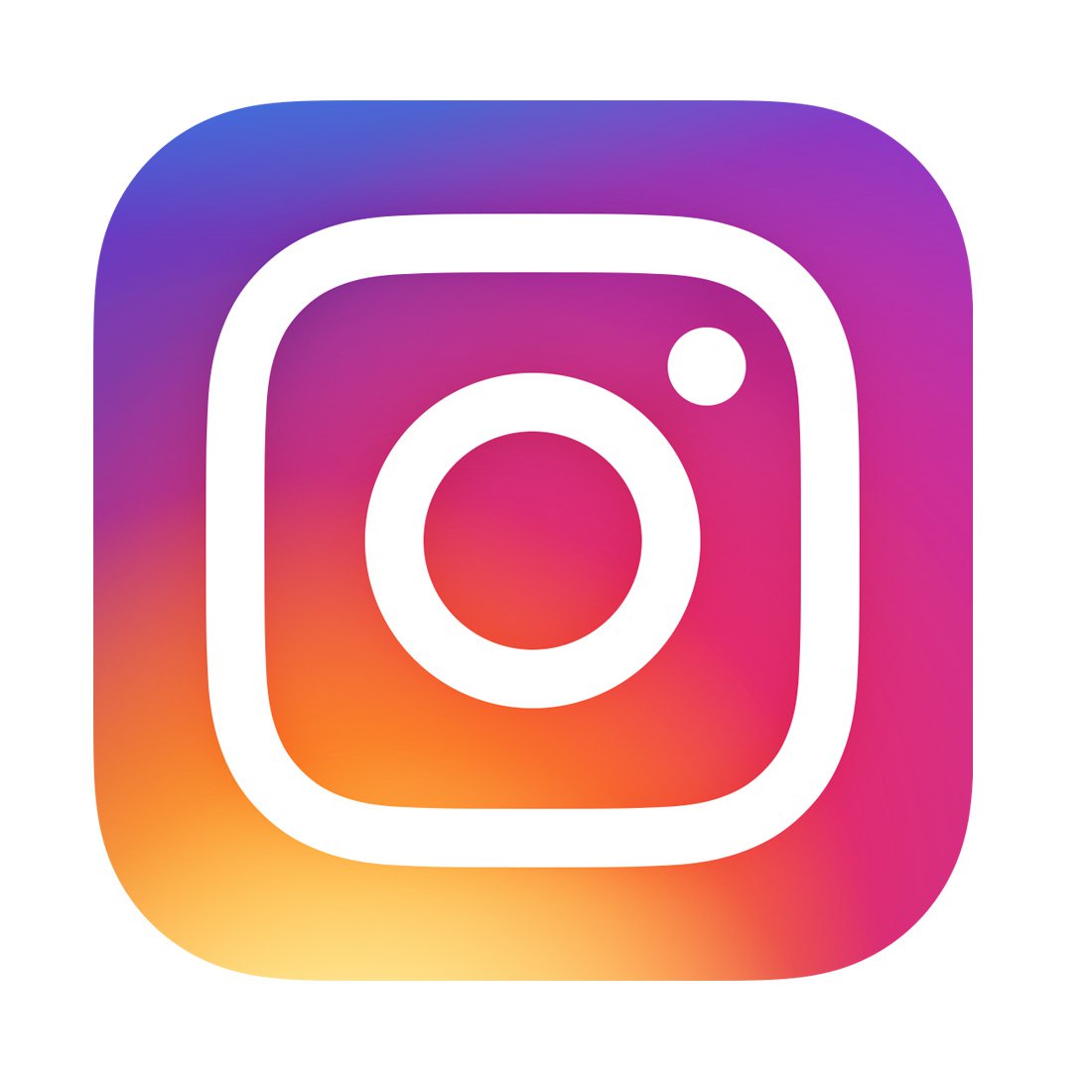 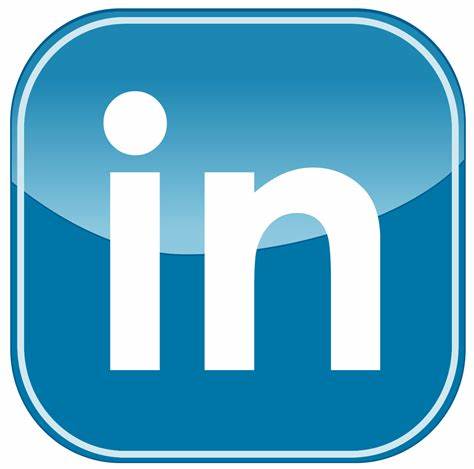 12